登入Cool English
1
點選「 登入 」
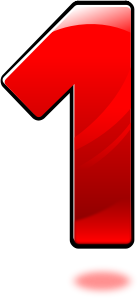 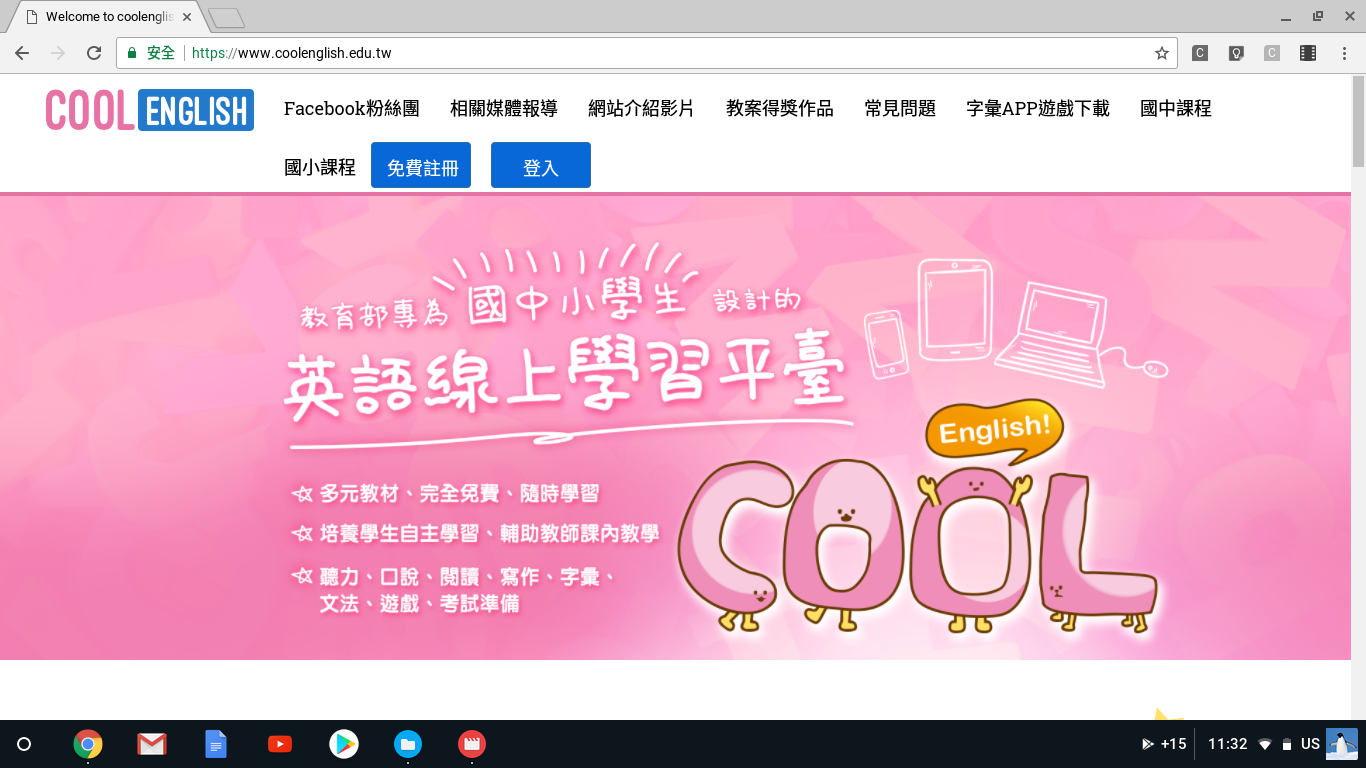 2
選擇其他方式註冊
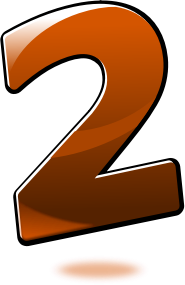 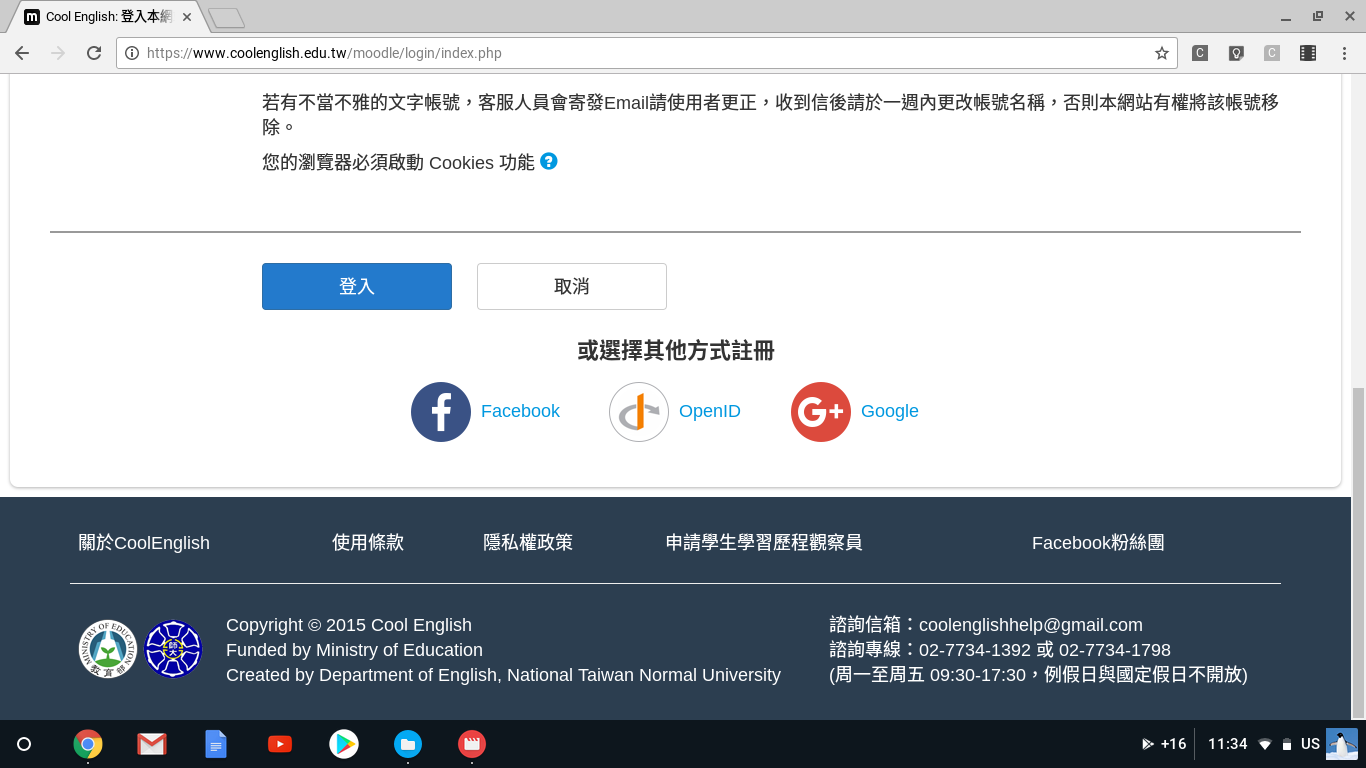 3
點選OpenID
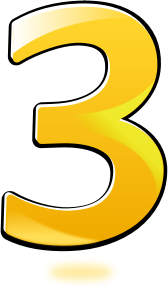 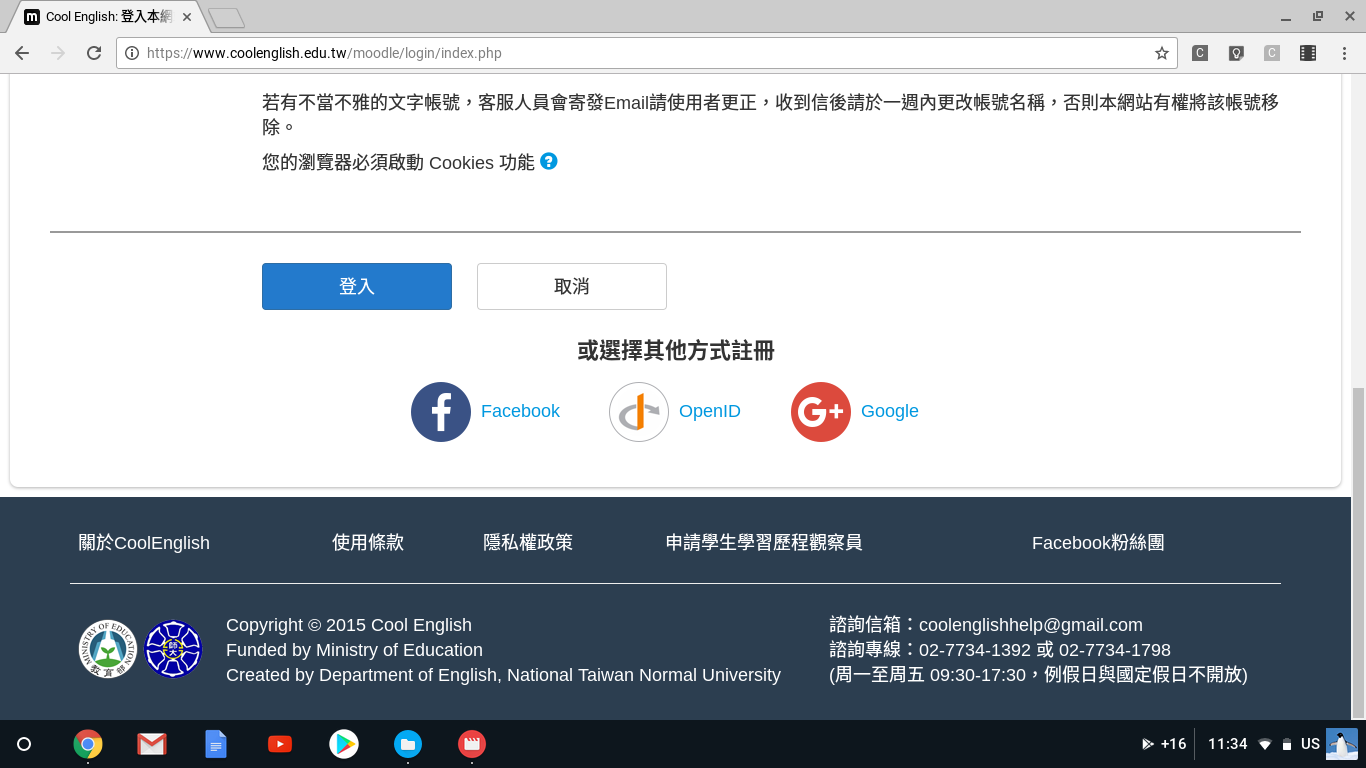 4
點選「宜蘭縣」
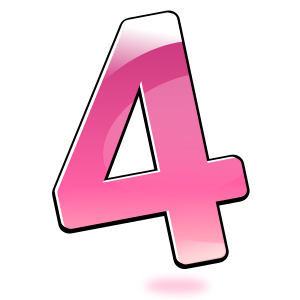 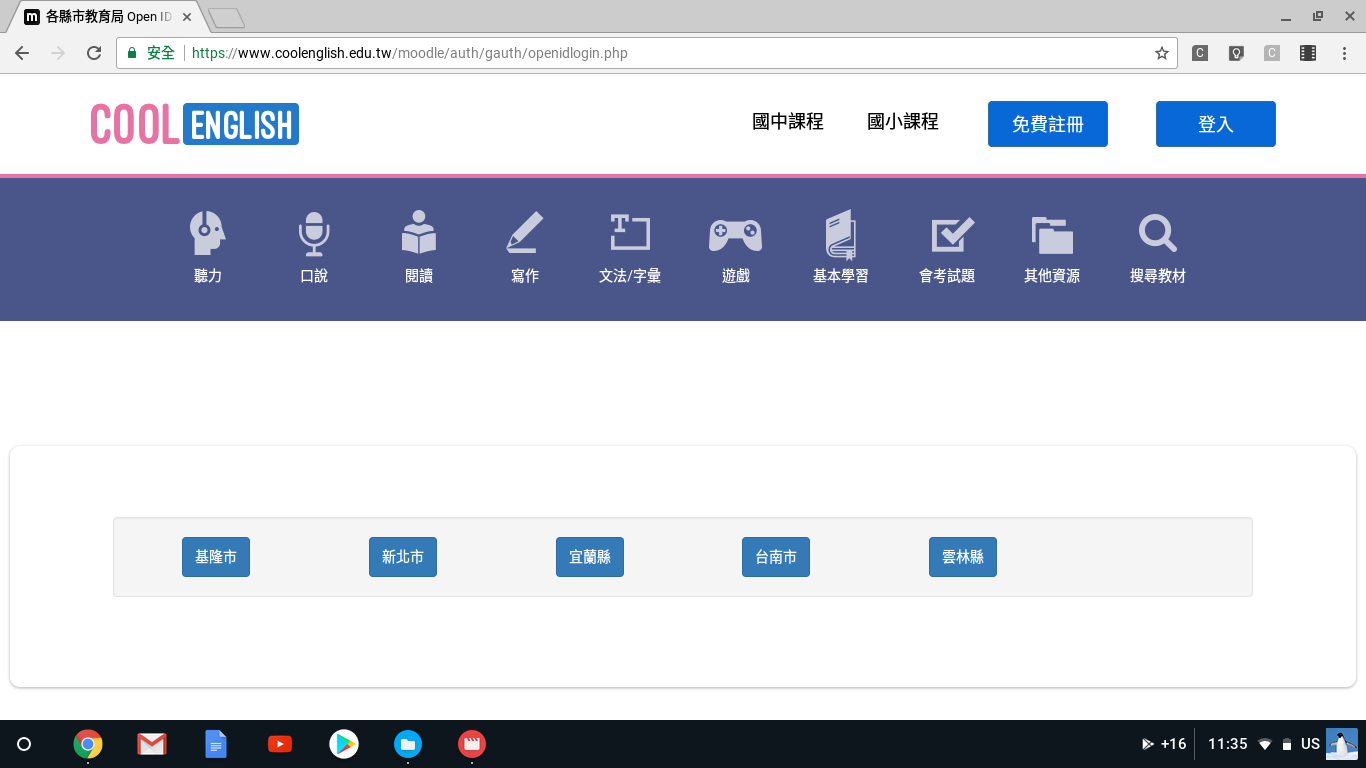 5
輸入帳號密碼後，點選「登入」
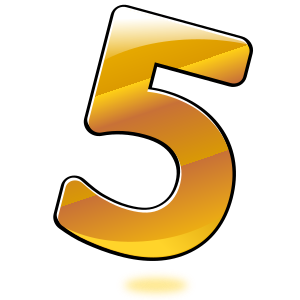 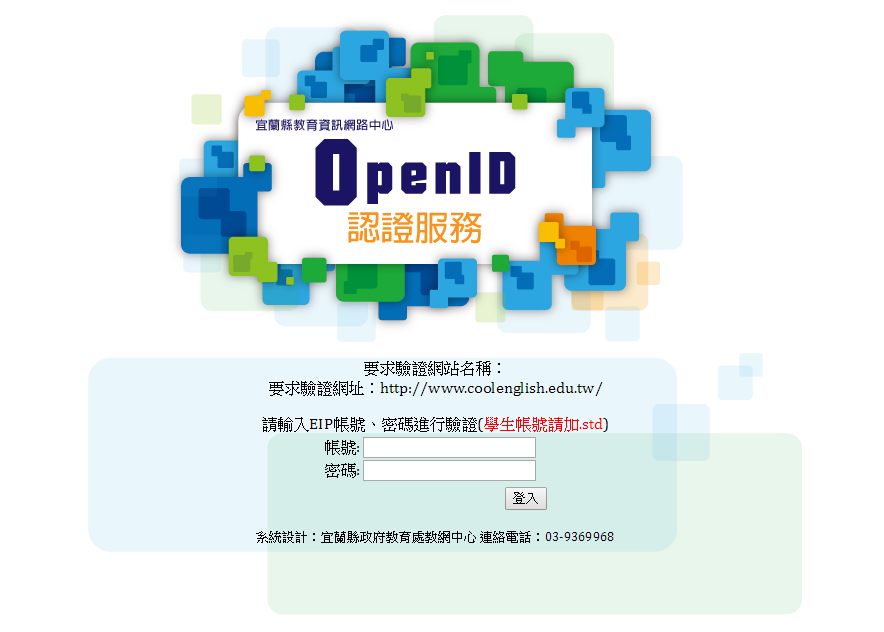 6
注意：學生帳號要加.std
點選「是」
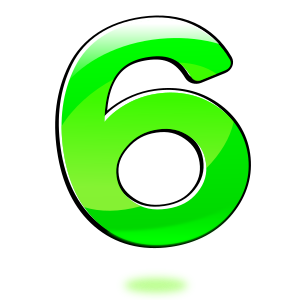 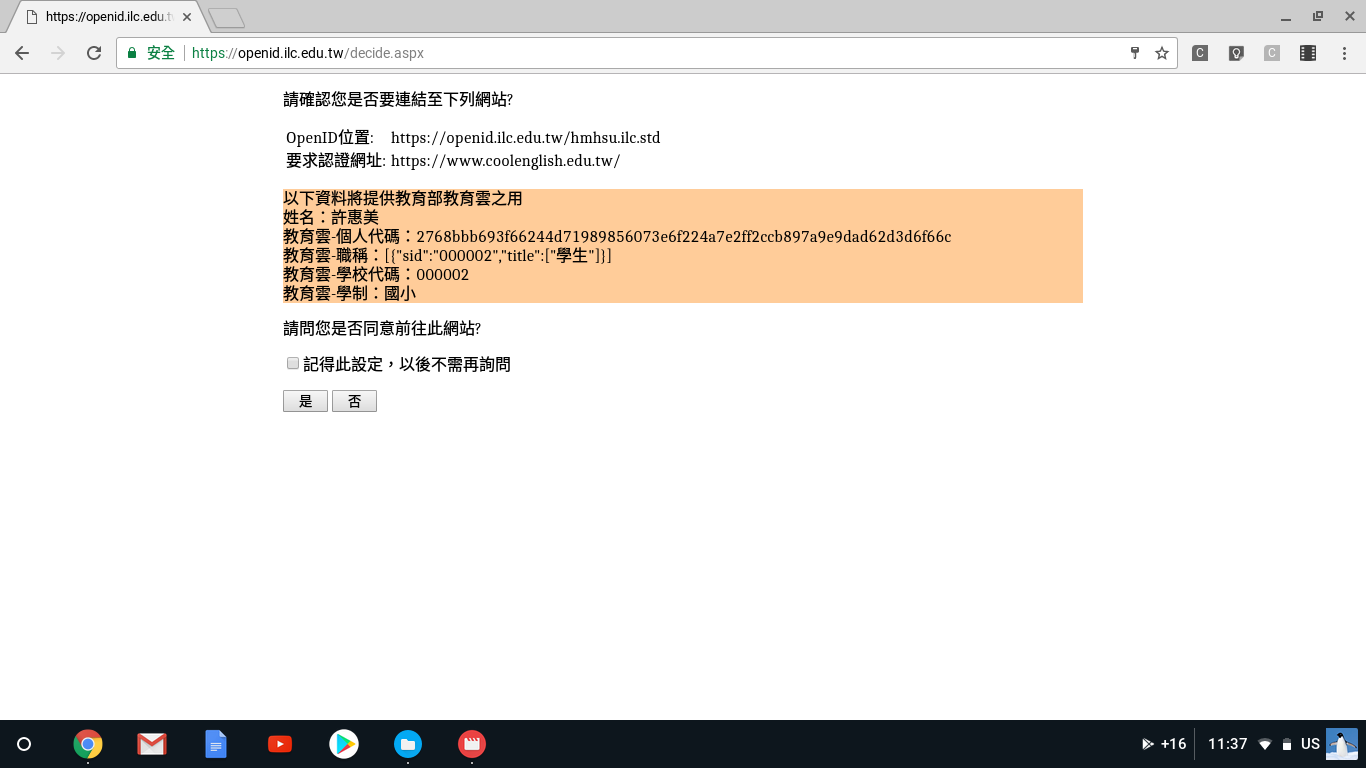 7
登入Cool English
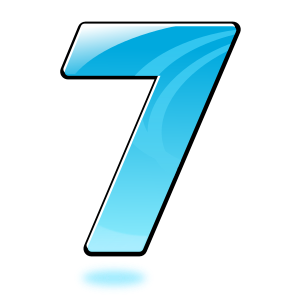 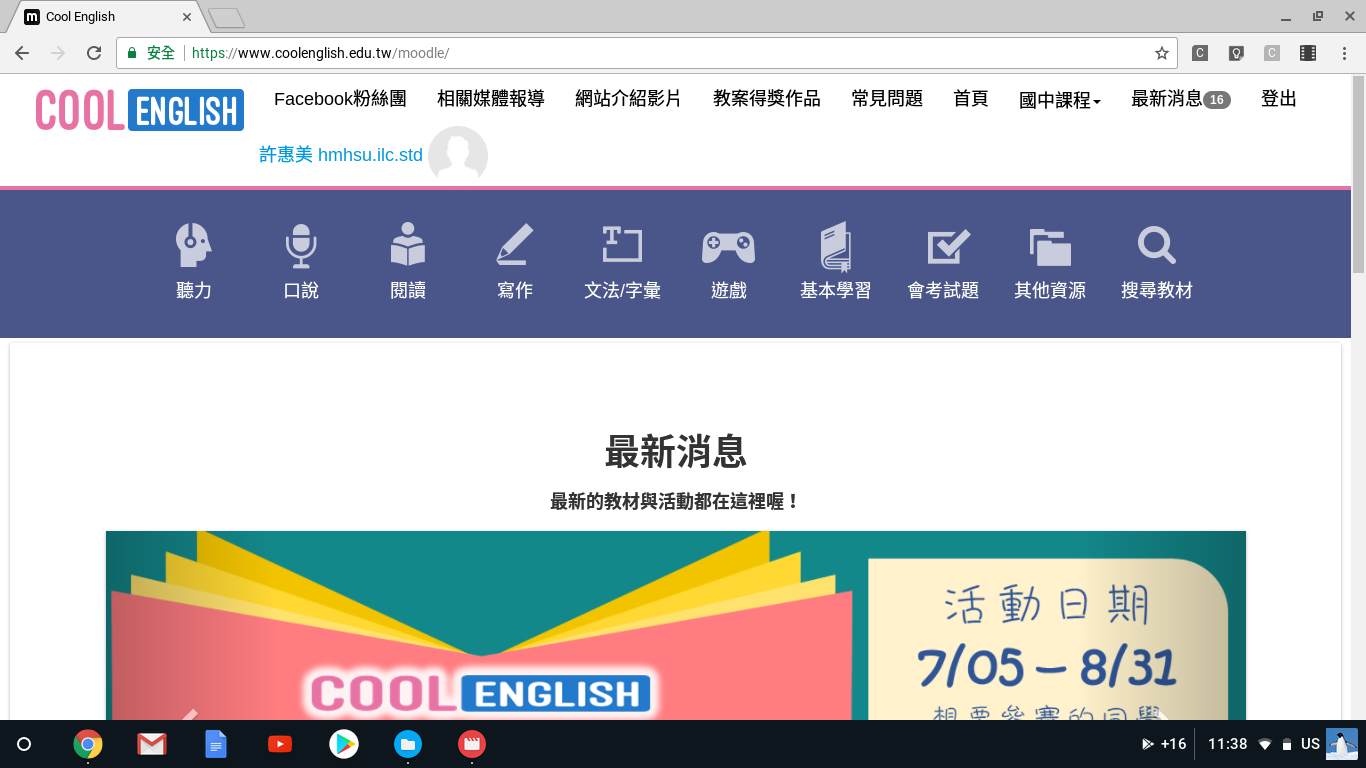 8